CORE - интерактивный конструктор урока
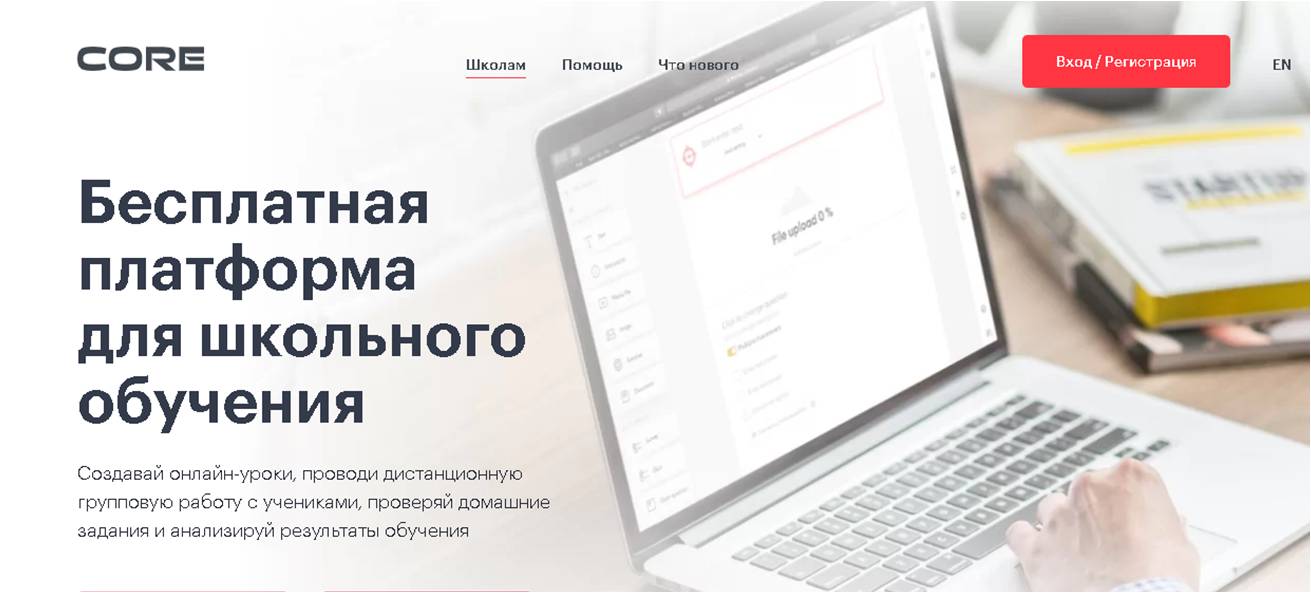 Преподаватель имеет возможность:
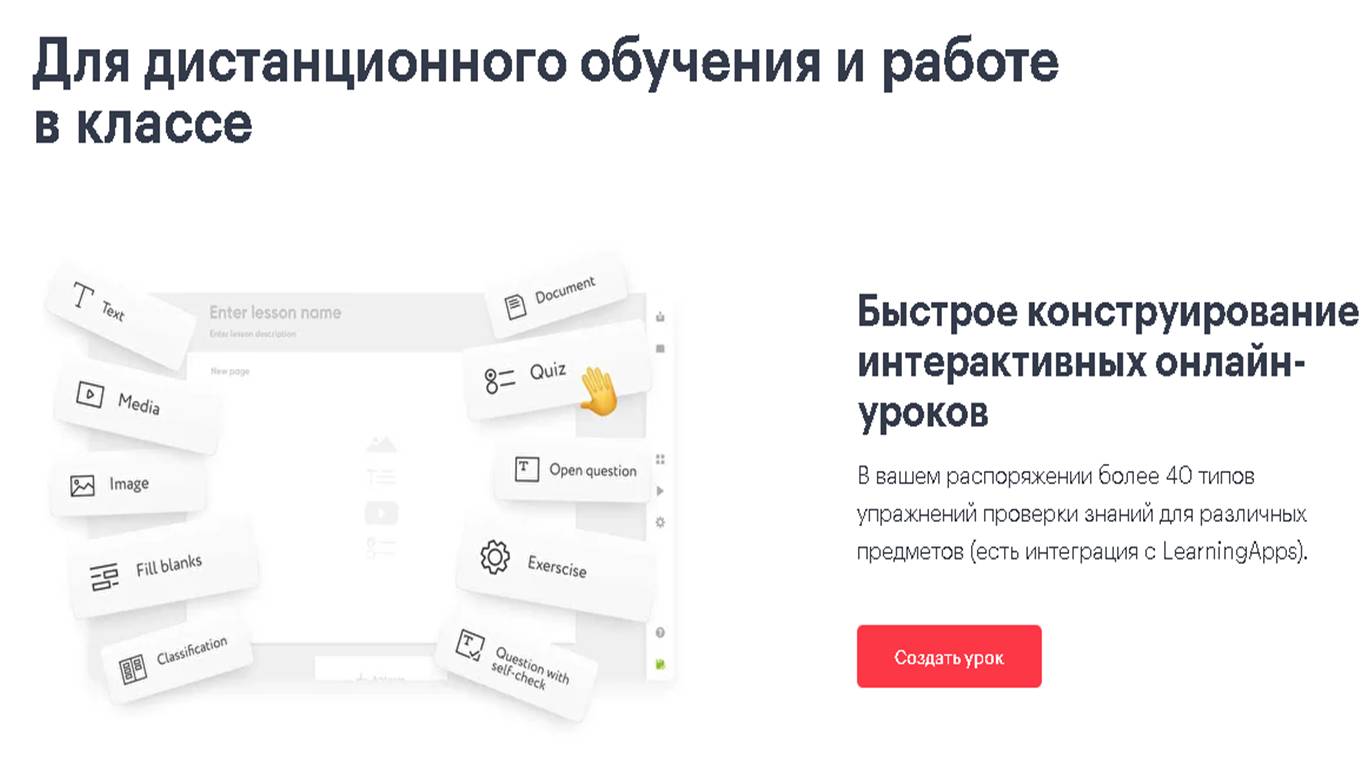 создавать интерактивные онлайн-уроки;
автоматически проверять задания;;
назначать домашние задания и давать обратную связь.
После создания своего аккаунта учитель получает доступ к созданию интерактивного урока.
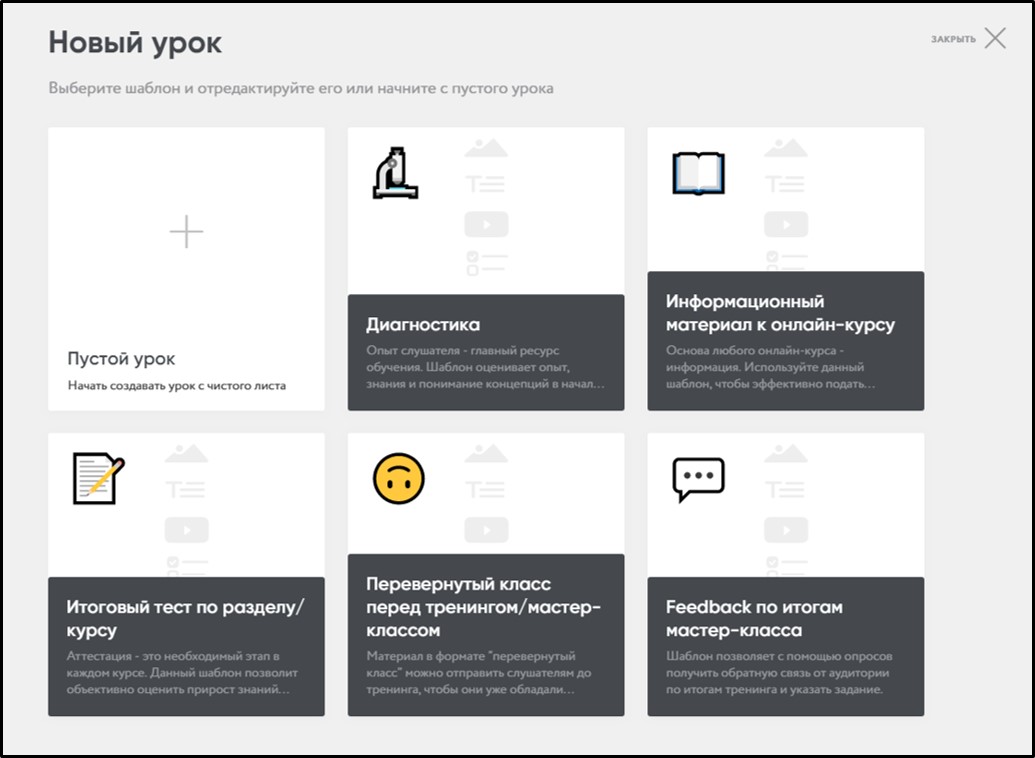 Можно воспользоваться шаблонами или начать конструирование урока с нуля.Инструменты урока находятся в левой части панели.
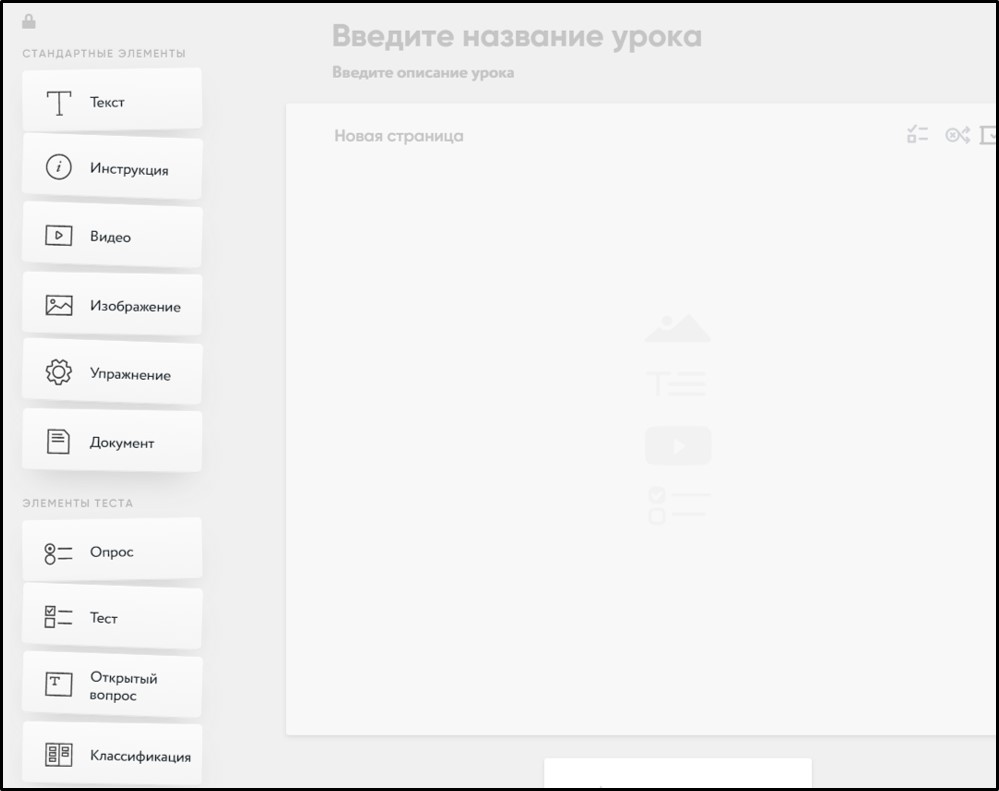 Можно воспользоваться шаблонами или начать конструирование урока с нуля.Инструменты урока находятся в левой части панели.
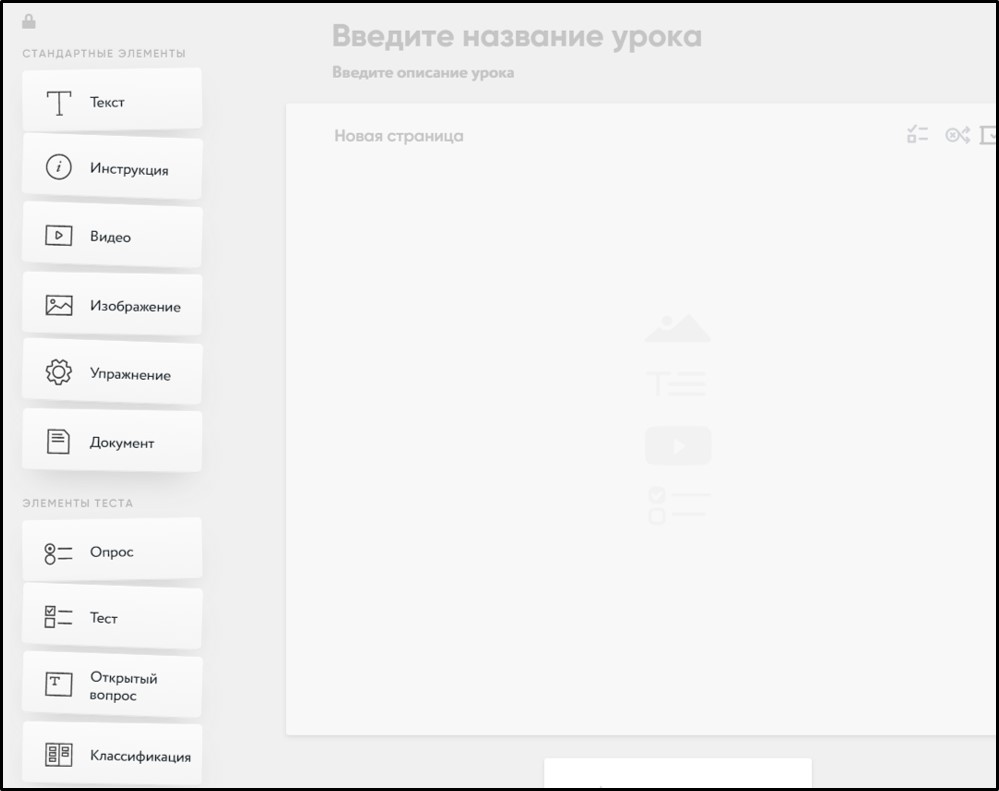 Можно вставить текст, изображение, видео, прикрепить документ, ввести  тест или организовать опрос.Имеется несколько типов контрольных заданий:- множественный выбор;- выбор нескольких правильных ответов;- открытый вопрос. Данный инструмент позволяет ввести задание с открытым ответом. Например, ученик может написать эссе, прикрепить изображение;- инструмент «Классификация» позволяет составить задание, благодаря которому ученик должен развести ряд подчинённых понятий по категориям;- вопрос с автопроверкой. Можно предложить задание, где ученик должен выбрать один или несколько версий развёрнутых ответов;- Заполни пробелы. Можно создать интерактивный диктант, где ученик должен вставить пропущенные слова или буквы.
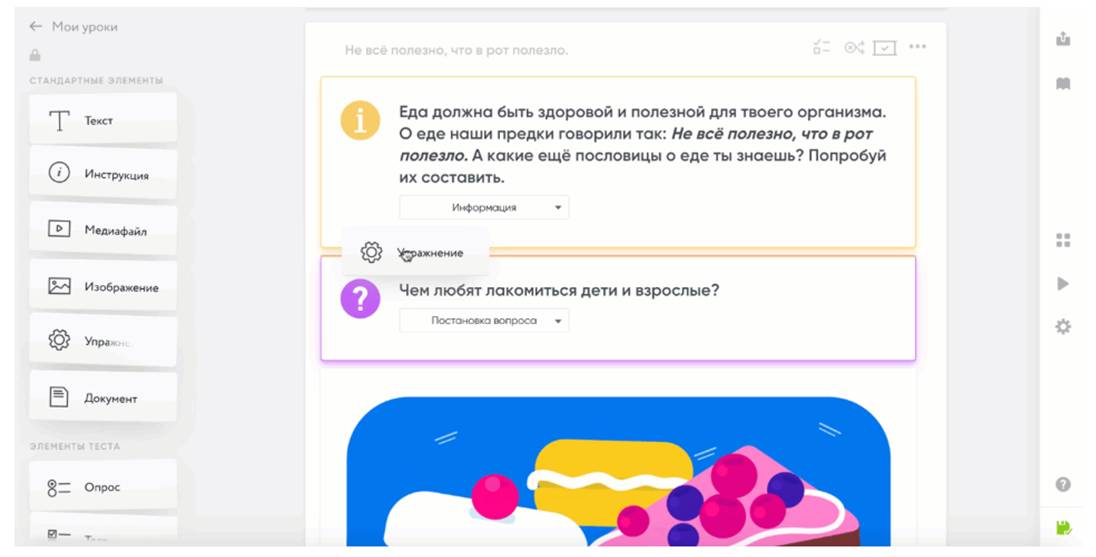 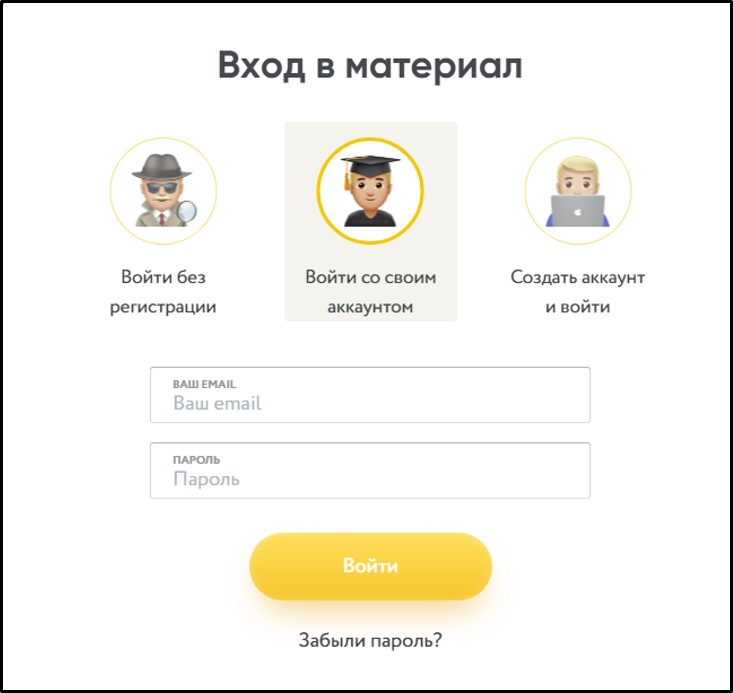 Создав интерактивный рабочий лист, учитель может отправить его ученикам.Получив ссылку, ученики могут начать работу над заданиями учителя.
Для работы учащимся не обязательно создавать свой аккаунт. Достаточно выбрать вариант Без регистрации. В таком случае ученикам необходимо вписать имя и фамилию.Учитель получает оперативную статистику о работе учеников. Имеется возможность посмотреть результаты как по всему классу, так и по каждому ученику в отдельности.
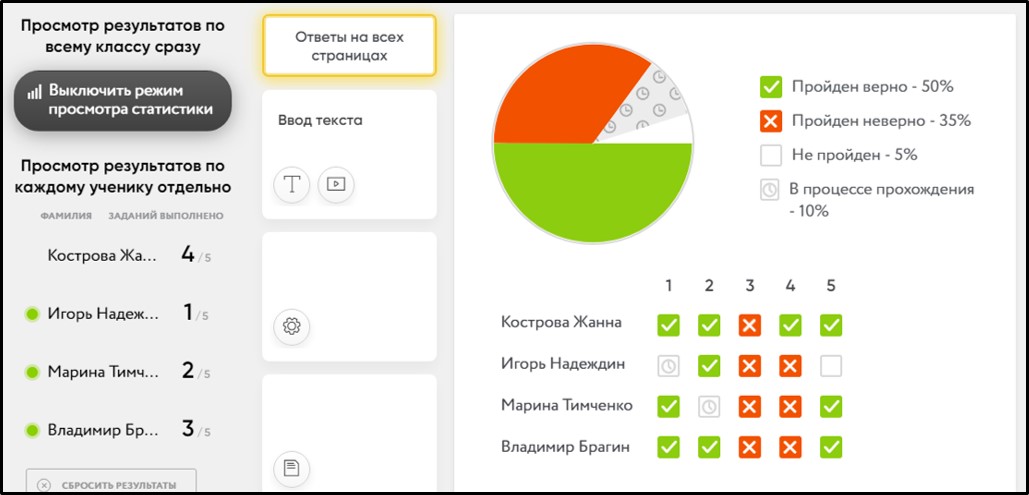 Google Classroom
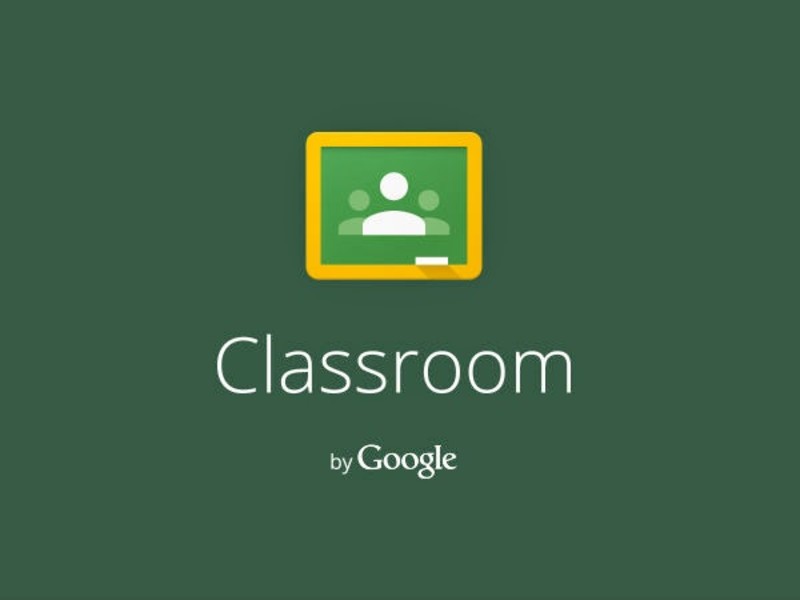 Google Classroom - бесплатный сервис для учебных заведений и пользователей личных аккаунтов Google. В нем можно создавать курсы, а также назначать и проверять задания.
Экономит преподавателям время, упрощает организацию учебного процесса и коммуникацию с учащимися.
Регистрация и начало работы:
для работы в Классе необходимы аккаунт Google учителя и учеников.
Почему Google Classroom?
Google - это проверенные временем сервисы, которые объединены в рамках одного приложения.
Интеграция с популярными сервисами. В Классе можно работать с Google Диском, Документами, Календарем, Формами и Gmail.
Простая настройка. Преподаватели могут организовывать курсы, приглашать учащихся и других преподавателей, а также делиться информацией на странице “задания”: размещать задания, вопросы и материалы.
Экономия времени. Планировать учебный процесс, создавать курсы, раздавать задания и общаться с учащимися - все это можно делать в одном сервисе.
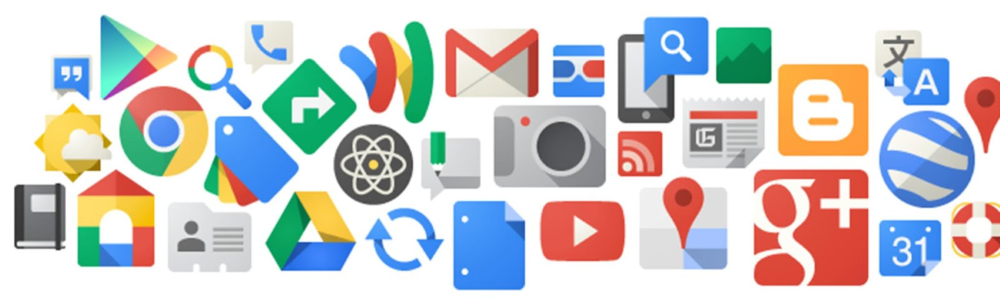 Аккаунт Google - это единая система входа и авторизации в сервисах, которые предполагает компания Google.
Заведя аккаунт, преподаватель сможет использовать множество продуктов и возможностей, предоставляемых как в виде веб-сервисов, так и в виде приложений.
Возможности Google Classroom
Удобное добавление учащихся. Учащиеся могут самостоятельно присоединиться к курсам с помощью кода.
Совместная работа с материалами.
Настройка заданий.
Настройка оценок. На странице “Оценки” можно выбрать систему выставления оценок, создать категории оценок и посмотреть все выставленные оценки.
Совместное преподавание. Есть возможность пригласить до 20 других преподавателей.
Публикация заданий
Оценивание работ обучающихся
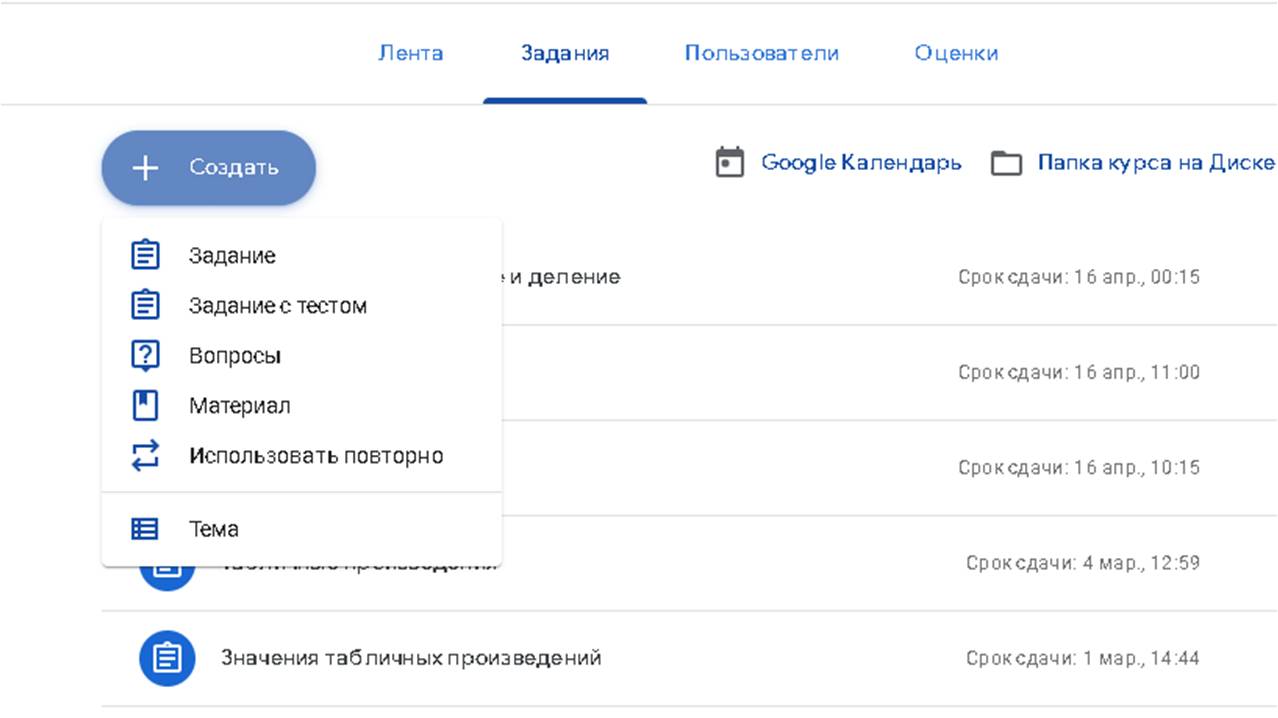 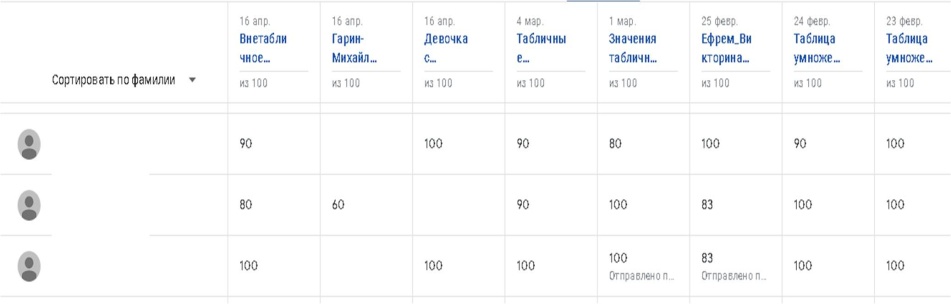 Тесты в выбором ответа;
Тесты со свободным ответом;
Вопросы;
Видеоролики;
Презентации;
Ссылки на тренажеры;
Документы.
Автоматическая проверка заданий системой;
При необходимости - проверка файлов преподавателем вручную.